Washington State Department of Veterans Affairs
Homeless Veterans Reintegration Program (HVRP)
Holly Stenglein 
HVRP Case Manager HollyS@dva.wa.gov 
(509) 822-1487
1
Homeless Veterans Reintegration Program (HVRP)
HVRP provides employment and training services to assist in reintegrating homeless veterans into meaningful employment within the labor force and to stimulate the development of effective service delivery systems that will address the complex problems facing homeless veterans. The program is employment-focused and homeless veterans receive customized employment and training services to assist them in successfully transitioning into the labor force.

This is an employment focused Federally funded Grant that can assist homeless veterans with their employment needs. This program Does Not have the ability to provide Direct Housing Support to its participants.
2
HVRP Eligibility Criteria: 
Definition of a Veteran as Defined by U.S. DOL-VETS
Definition of a Veteran for HVRP Eligibility: 
The term “veteran” means a person who served in the United States Army, Navy, Marine Corps, Air Force, Space Force, Coast Guard, or Reserve Component (National Guard and Reserve), who meet the following criteria:
Received a discharge or release under conditions other than dishonorable (see 38 U.S.C. § 101(18)); and
At least one day of active duty (see 38 U.S.C. § 101(21)) to include time spent in basic training for active-duty members; or
Federal active duty for National Guard and Reserve members (not including inactive duty and active duty for training, see 38 U.S.C. § 101(22), (23)); or
Any period of inactive duty or active duty for training during which National Guard and Reserve members received a service-connected disability resulting from a   disease or
injury incurred or aggravated in line of duty (see 38 U.S.C. § 101(24)).
3
HVRP Services Provided
Induvial Case management using a veteran-centered approach to develop an Individual Employment Plan (IEP) 
Job driven Training and Placement:  provide training that is targeted to the specific industries, occupations, and skills that are in demand in their local community 
Assisting Work ready OR Working Veterans who are homeless or AT RISK of homelessness attain employment by providing support services.
Regular 90,180,270 and 360 day follow updates.
Necessary partnerships with community resources/shelters
Collaboration with public and private partners at all levels (federal, state and local) to provide supportive services and access to housing.
4
Questions
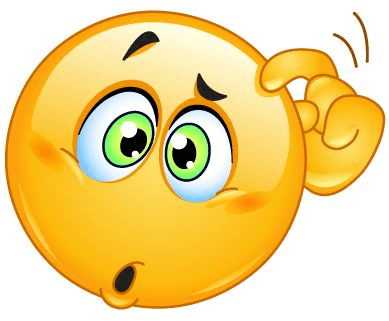 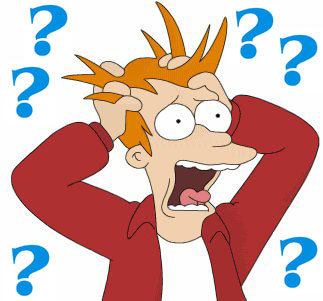 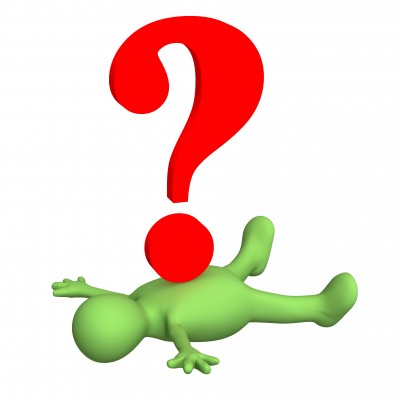 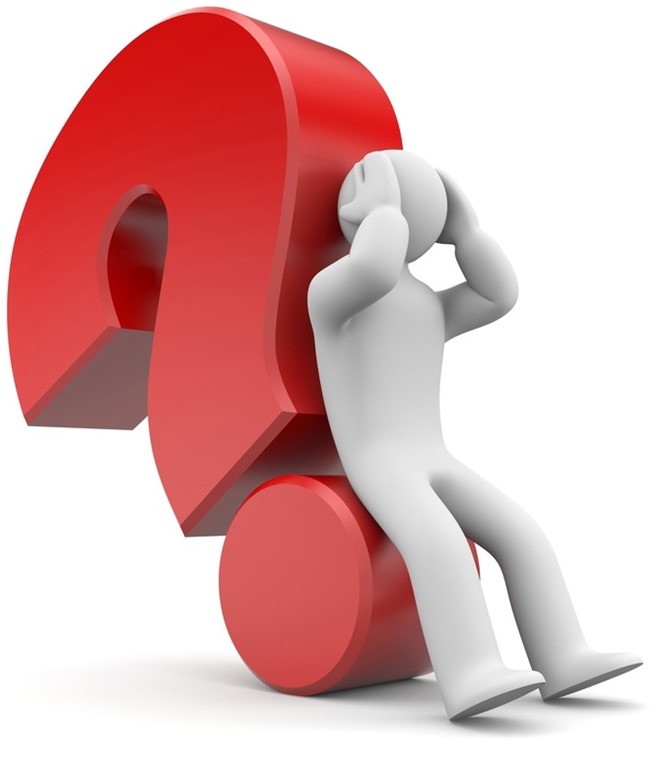 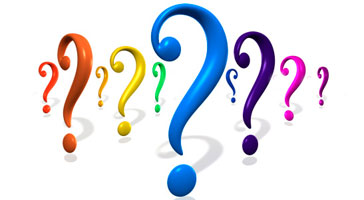 5